Моделирование фартука
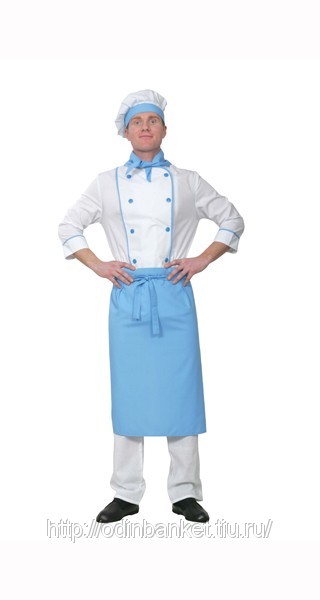 Моделирование
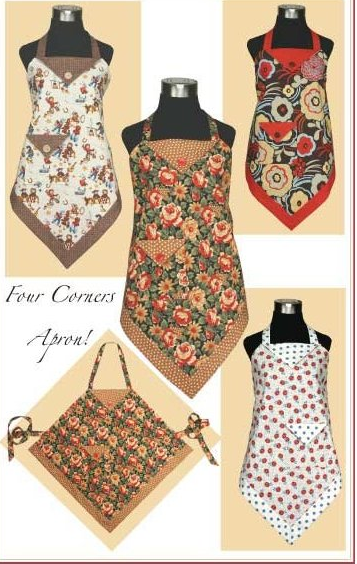 процесс изменения чертежа выкройки в соответствии с выбранной моделью
Профессии
Художник-модельер – моделирует одежду 
Художник – конструктор – изготовляет чертежи и выкройки.
Технолог швейного производства – разрабатывает последовательность изготовления одежды, согласно чертежам.
Швея – выполняет швейные операции.
Модели фартуков
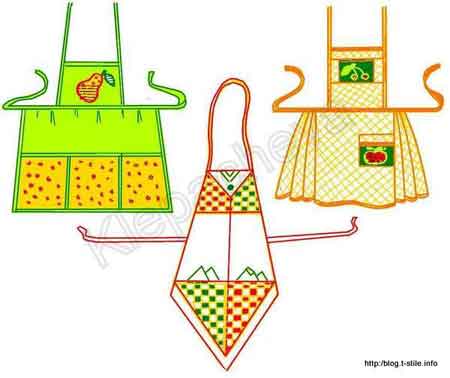 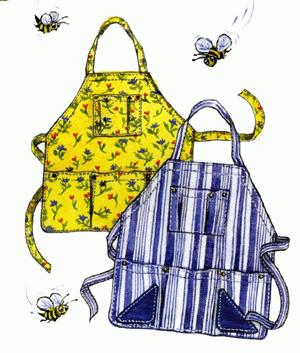 Моделирование  деталей фартука
Нижней части фартука
Основа-выкройки 
нижней части фартука
отрезать
место кармана
?
оборка
разрезать
отрезать
прибавить
Моделирование  деталей фартука
Нагрудник                                                    отрезать
Основа-выкройки
нагрудника
прибавить
прибавить
отрезать
добавить
карман
карман
Моделирование  деталей фартука
Карман
Основа-выкройка
кармана
примеры
Моделирование  деталей фартука
Пример моделирования всей выкройки фартука
Бретель 2 дет.
Нагрудник
  2 дет.
Пояс 1 дет.
Нижняя часть
1 дет.
ВЫКРОЙКА-ОСНОВА
Карман
2 дет.
Моделирование фартука
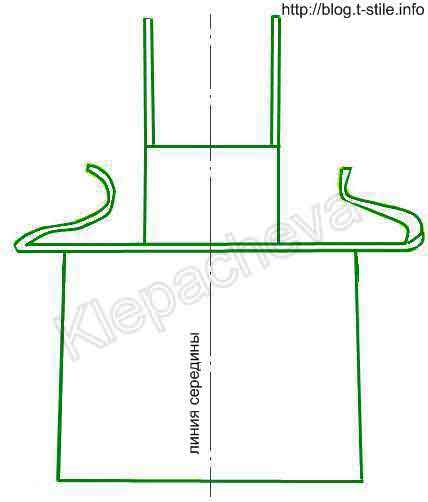 Моделирование фартука
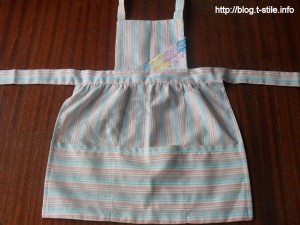 Моделирование фартука
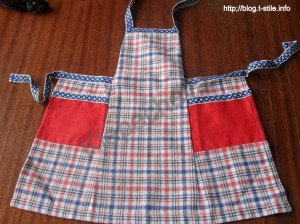 ФОРМА НАКЛАДНЫХ  КАРМАНОВ
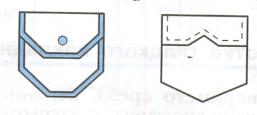 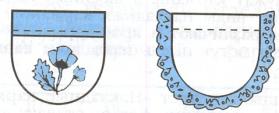 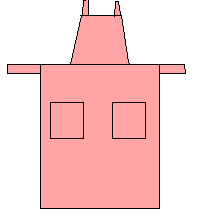 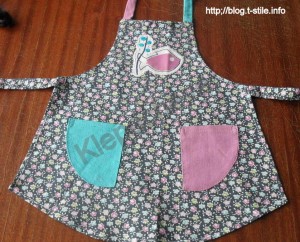 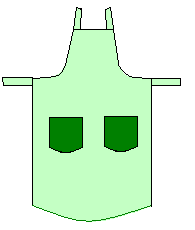 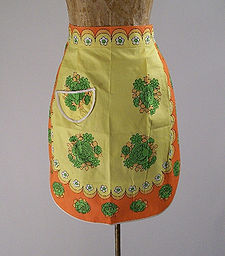 Моделирование фартука
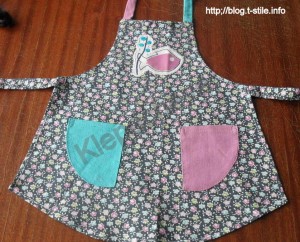 Моделирование фартука
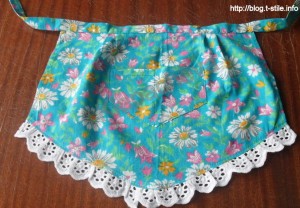 Правила моделирования
При изменении линий фартука, необходимо помнить, что форма деталей не должна быть разной: если нижняя часть имеет полукруглую, треугольную, или прямоугольную форму, то карманы, или нагрудник должны иметь ту же форму.
Если фартук шьется из пестрой ткани, отделку следует сделать одноцветной, причем она должна совпадать с одной из красок ткани. 
Чем ярче и крупнее рисунок основной ткани, тем меньше должно быть отделочной ткани. 
Ткани ярких расцветок лучше сочетать с менее ярким, белым, черным или серым цветом. 
Бледные бесцветные ткани хорошо оживить яркой отделкой: аппликация, вышивка, тесьма и т.п..
Эскиз 1
Сравнить чертеж с эскизом. Нанести новые линии
Вырезать из цветной бумаги и наклеить
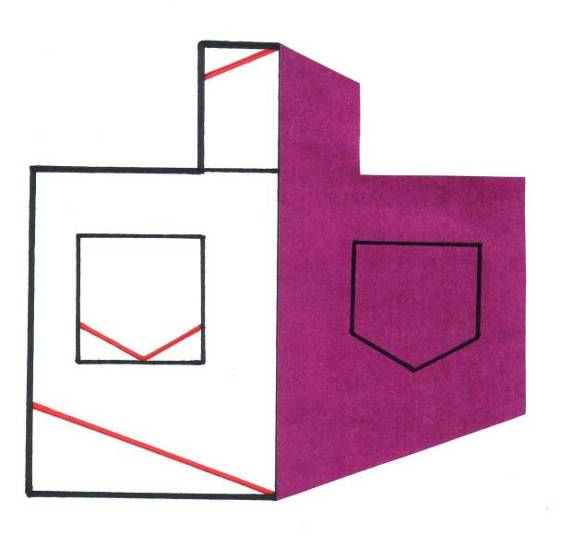 Эскиз 2
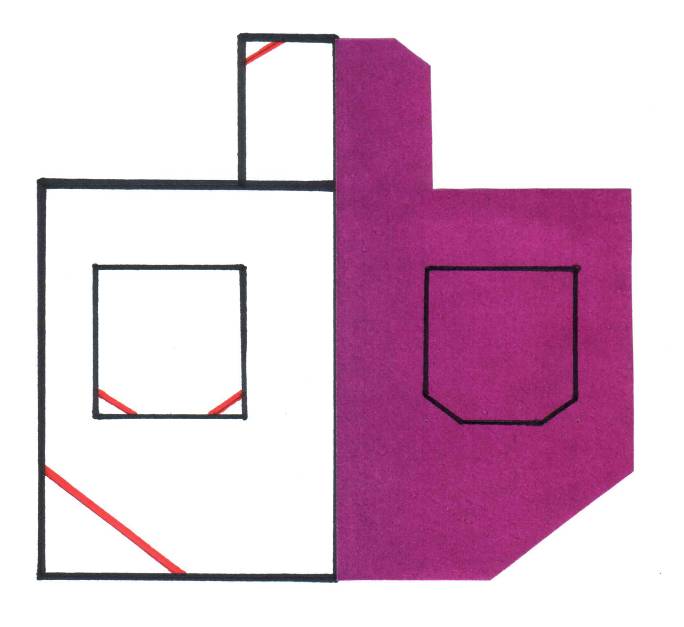 Эскиз 3
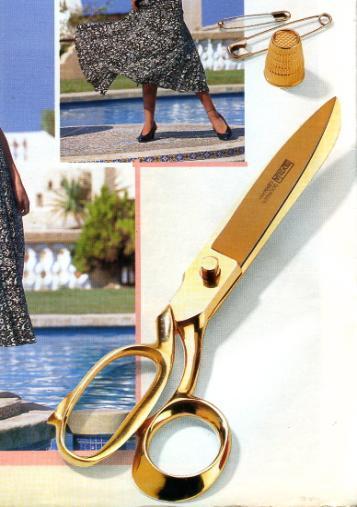 Инструктаж по технике безопасности.
Класть ножницы сомкнутыми лезвиями от работающего.
Передают ножницы кольцами вперёд, держась за сомкнутые лезвия.
Организация рабочего места.
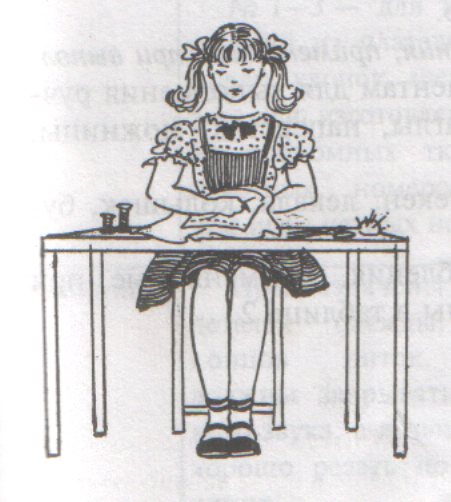 Рабочее место должно быть хорошо освещено, свет должен падать с левой стороны.
Расстояние от глаз до работы должно составлять примерно 30 сантиметров.
Сидеть надо прямо, касаясь корпусом спинки стула.
Во время работы соблюдать порядок на рабочем месте
ПРАКТИЧЕСКАЯ РАБОТА:
Выполнение образца Ваша задача при помощи лекала вырезать модель фартука из цветной бумаги, нанести линии нужного вам фасона, изготовить задуманное лекало. Вырезать его и оформить работу в тетради. Приклеить изготовленное лекало фартука в тетрадь в соответствии с вашим эскизом. 
Результатом выполнения практической работы должен быть образец модели.
Рефлексия
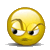 было интересно…       было трудно…
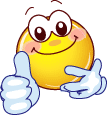 я научилась…
теперь я могу…
меня удивило…
мне захотелось…
Домашнее задание:
Найти в интернете краткие истории знаменитых модельеров. 
Принести ткань, выкройку своего фартука.